Царство грибов
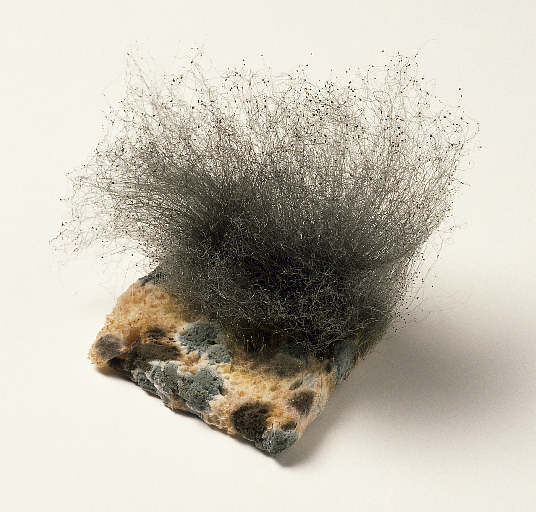 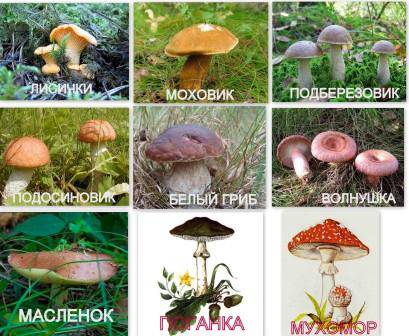 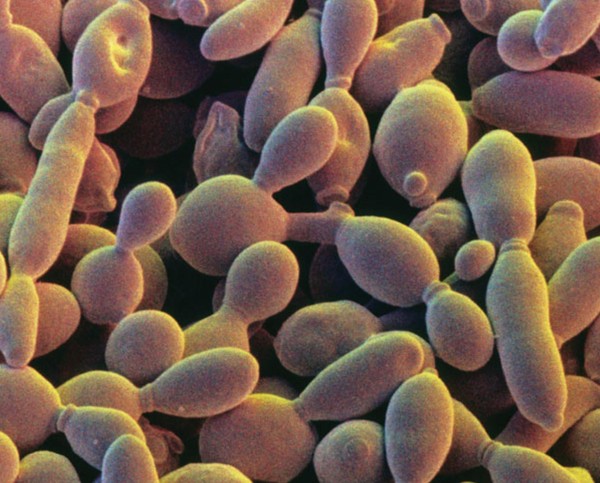 СТРОЕНИЕ  ГРИБА
Какие части гриба вы знаете?
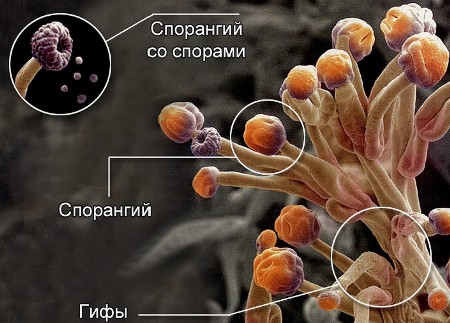 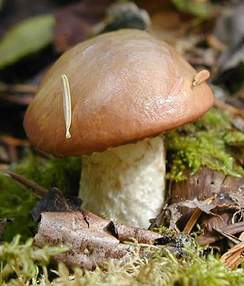 ШЛЯПКА
ПЛОДОВОЕ
ТЕЛО
НОЖКА
грибница
1 группа: вставить пропущенные слова в статью «Общая характеристика грибов»
Грибы обитают всюду, где  имеются  органические  вещества. По характеру  питания  их  делят на две группы:   паразиты и сапрофиты. Грибы- сапрофиты питаются органическими веществами мертвых тел . Грибы- паразиты питаются за счет живых организмов.
      Тело гриба похоже на ветвящиеся нити, которые образуют  мицелий или грибницу. Грибница  может быть  одноклеточной с большим числом ядер, но чаще грибница бывает многоклеточной. В состав клеточной оболочки  грибов  входит  органическое вещество   хитин,  характерное для животных. 
Высшие грибы образуют плодовые тела. Шляпочные грибы с корнями деревьев вступают в симбиоз, принося друг другу пользу. При этом между корнями дерева и грибницей образуется микориза или грибокорень.
2 группа: заполнить кольца Венна «Признаки грибов»
1.Тело состоит из гиф и называется грибница или мицелий.
2.У высших грибов образуется плодовое тело.
1.неограниченный рост; 2.неподвижность3.прочные клеточные стенки;
4.синтезируют витамины.
Сходство с растени-ями
Индиви-дуальные признаки грибов
1.не имеют хлорофилла; 2.гетеротрофы;3.в клеточных стенках содержится хитин; 4.углеводы запасаются в виде гликогена.
Сходство с 
живот-ными
3 группа: дополнить схему «Размножение грибов»
Размножение
половое
бесполое
частью грибницы
спорами
гаметами
Образуется на особых гифах-споранженосцах
Возникает новый мицелий
Образуются специализированные клетки
ПОЧЕМУ  ГРИБЫ  ОБИТАЮТ  
ВБЛИЗИ ДЕРЕВЬЕВ?
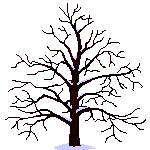 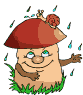 СИМБИОЗ
вода 
с растворенными
минеральными солями
питательные вещества, 
вырабатываемые 
на свету – сахар и крахмал
ВЫВОД:  ГРИБЫ С РАСТЕНИЯМИ НАХОДЯТСЯ ВО
                    ВЗАИМОВЫГОДНЫХ ОТНОШЕНИЯХ
Тема: 
МНОГООБРАЗИЕ И ЗНАЧЕНИЕ ГРИБОВ
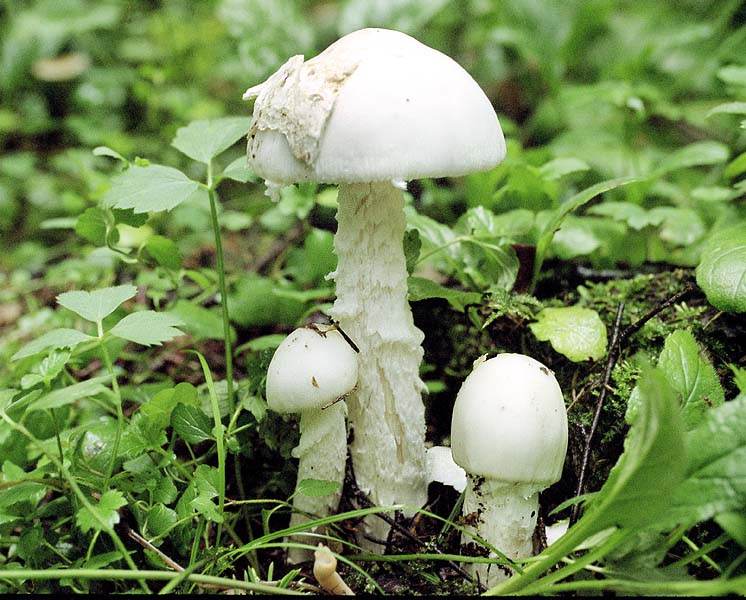 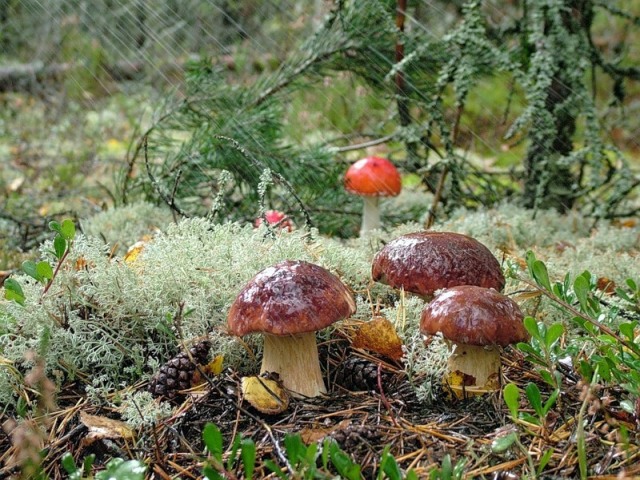 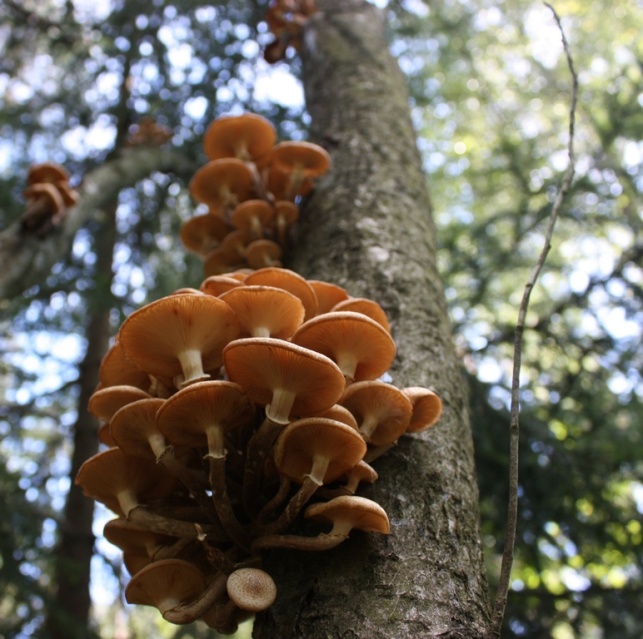 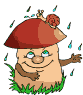 Контрольный вопрос
ГРИБЫ – ВРАГИ ИЛИ ДРУЗЬЯ ?
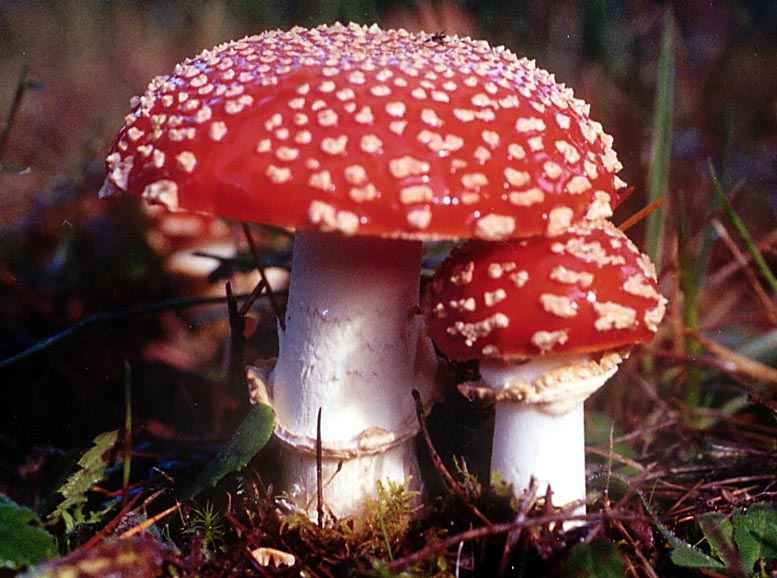 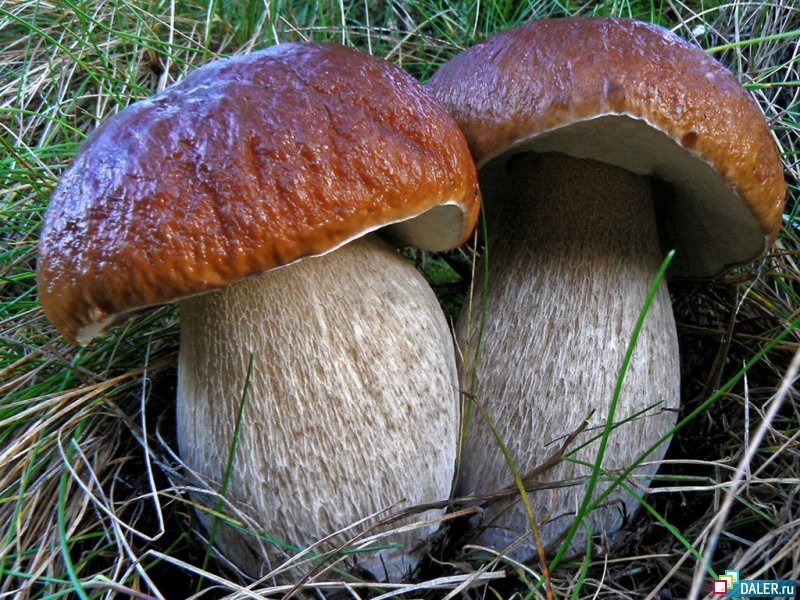 ПредставителиРоль в природеРоль в жизни человека
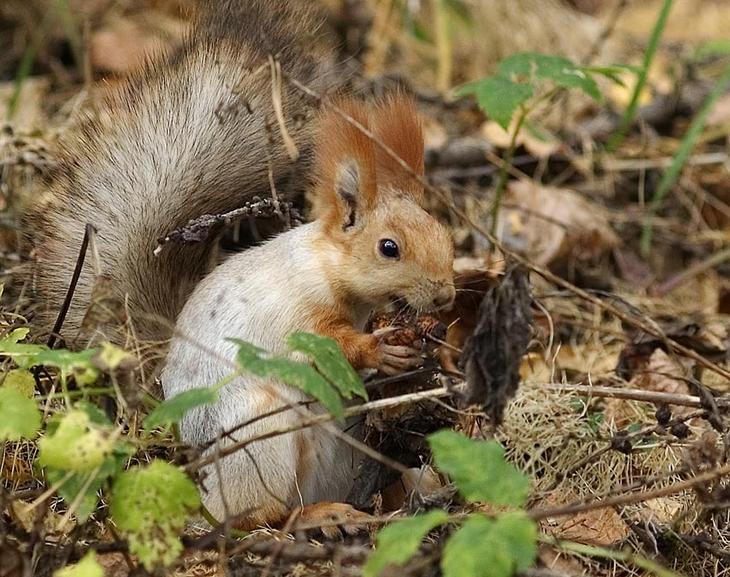 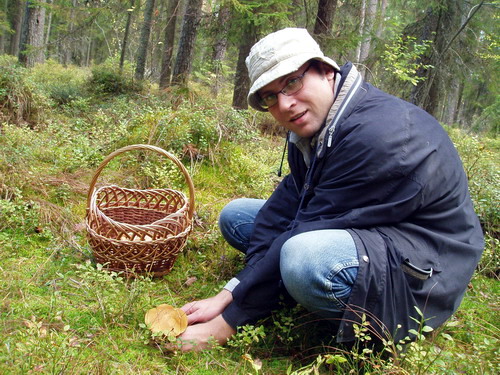 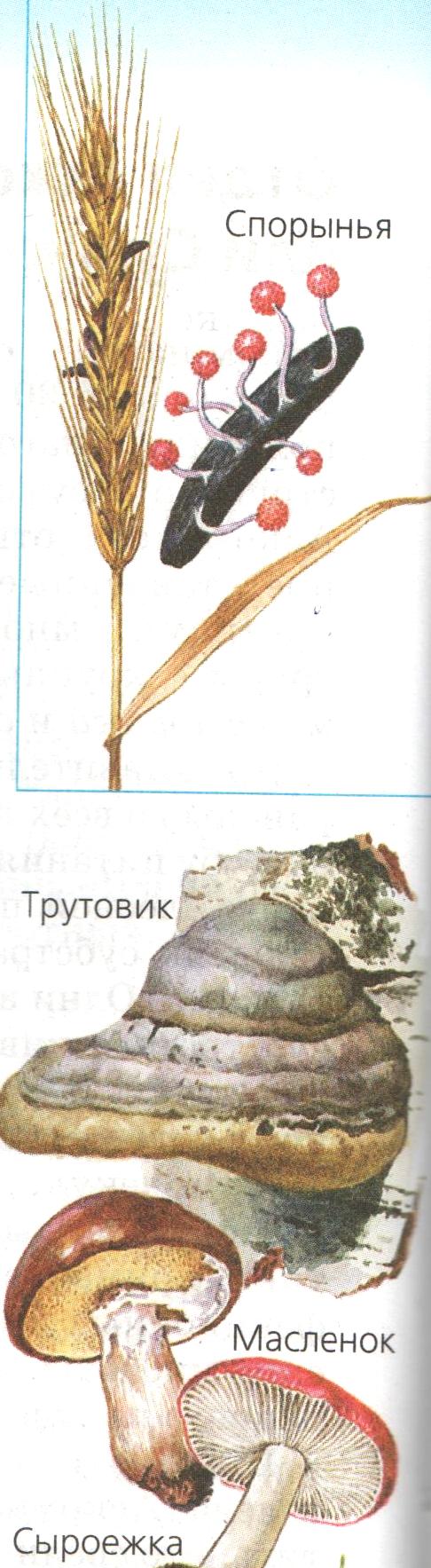 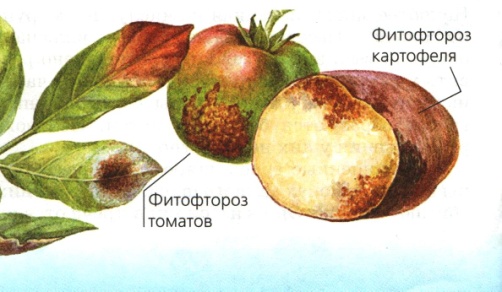 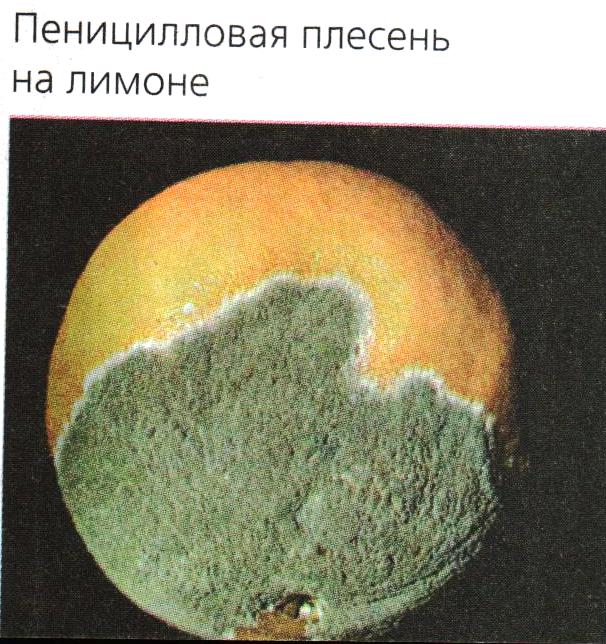 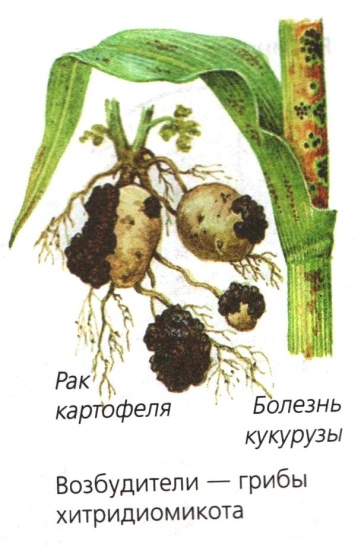 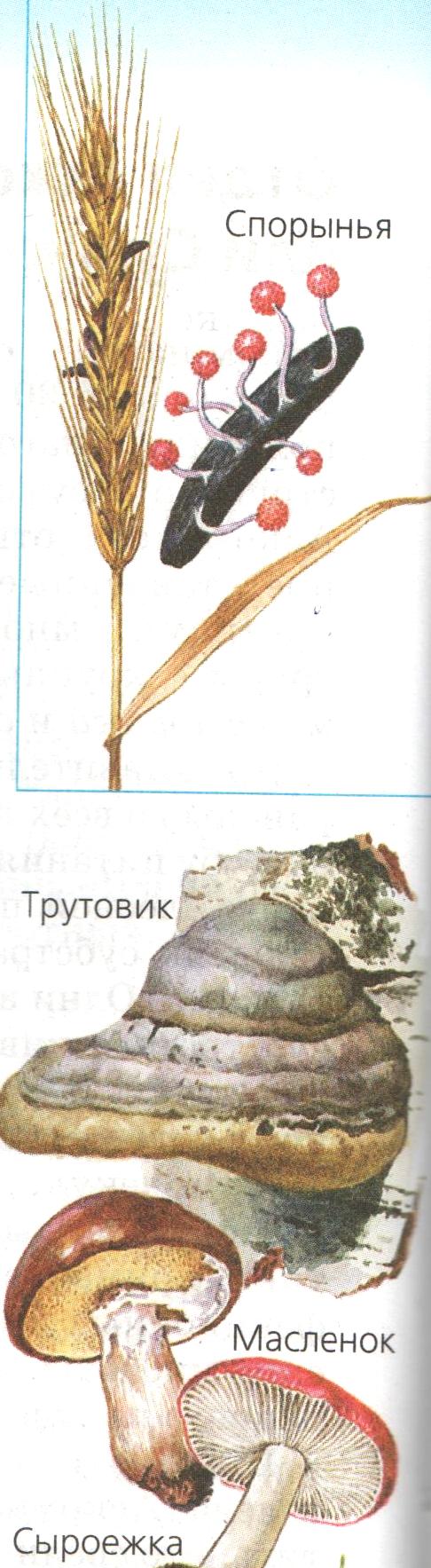 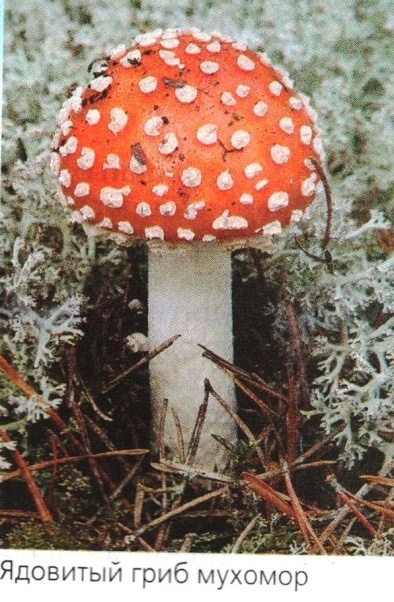 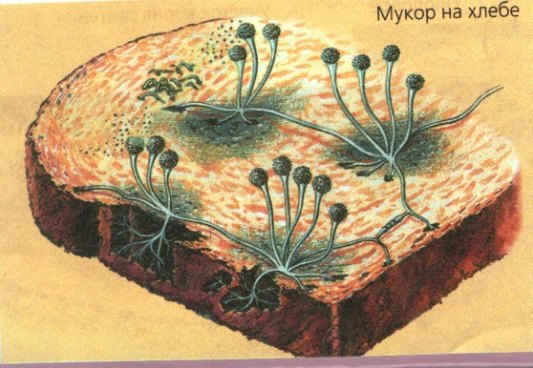 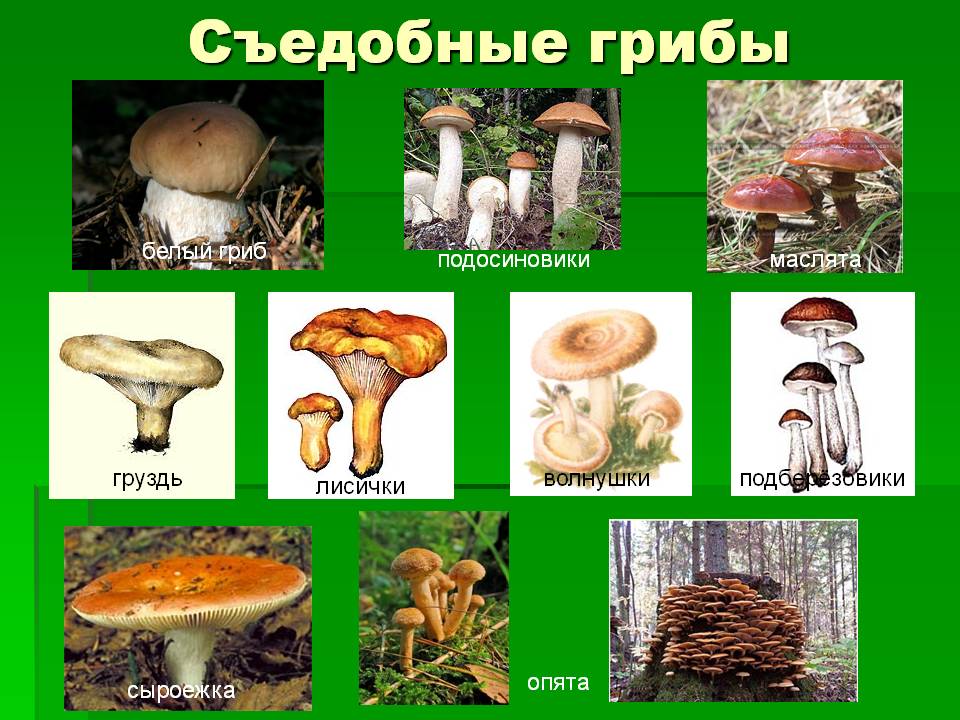 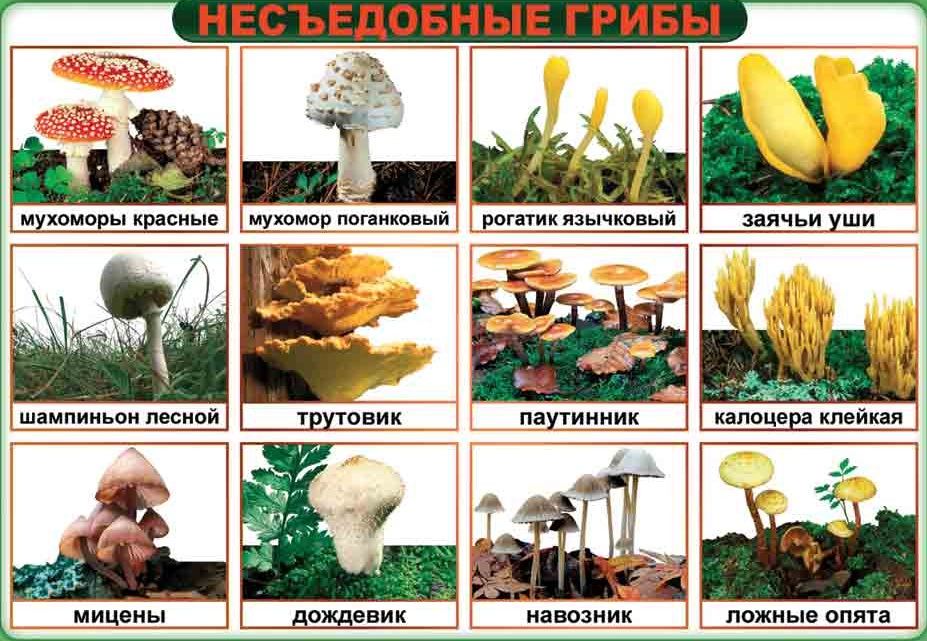 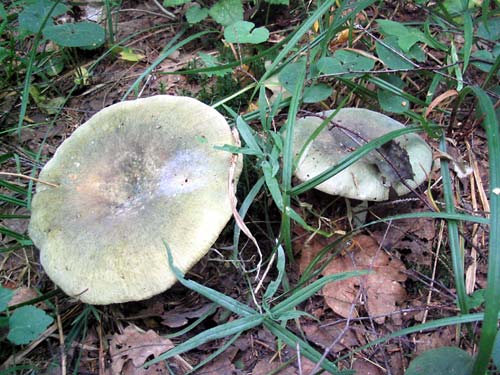 КАК ПОНИМАЕШЬ ПОговорку:
«Всякий гриб в руки берут,
Да не всякий в кузовок кладут»
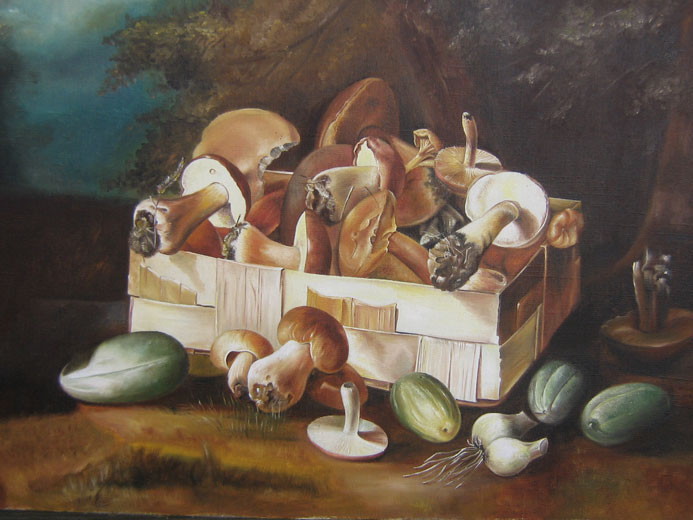 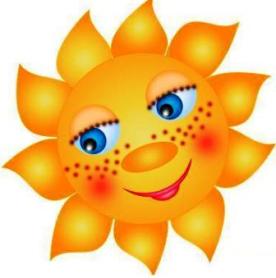 физминутка
Грибное коварство известно в народе.Грибы-двойники существуют в природе.Грибы ядовитые выучи, знай,В лесу безошибочно их узнавай.
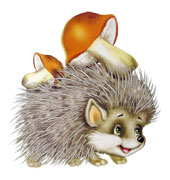 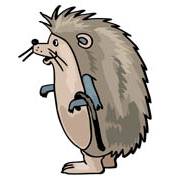 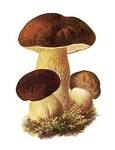 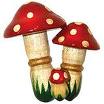 Сравни!
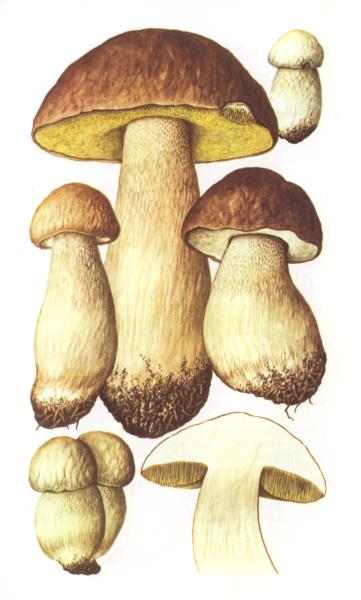 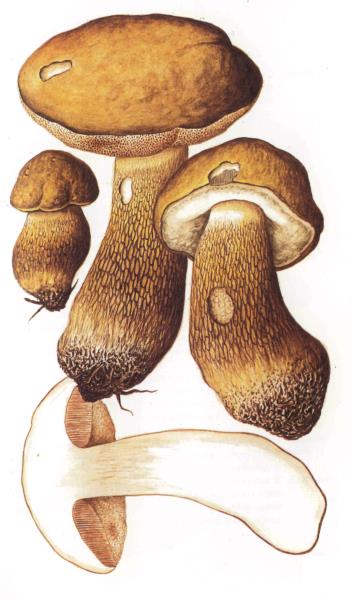 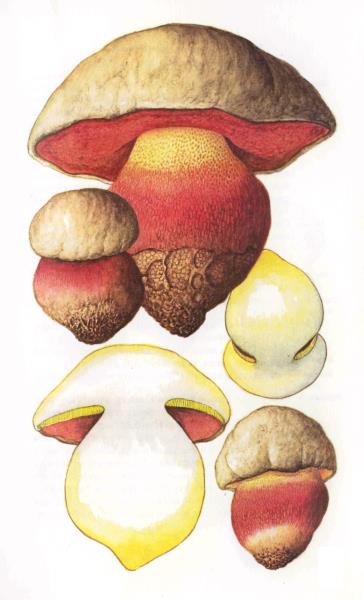 Правила сбора грибов
Не выдёргивайте гриб, чтобы не разрушить грибницу. 
Никогда не собирайте те грибы, в которых сомневаетесь.
Не собирайте грибы вдоль дорог.
Не собирайте старые грибы.
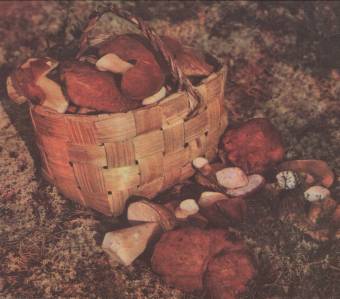 Экологическая задача
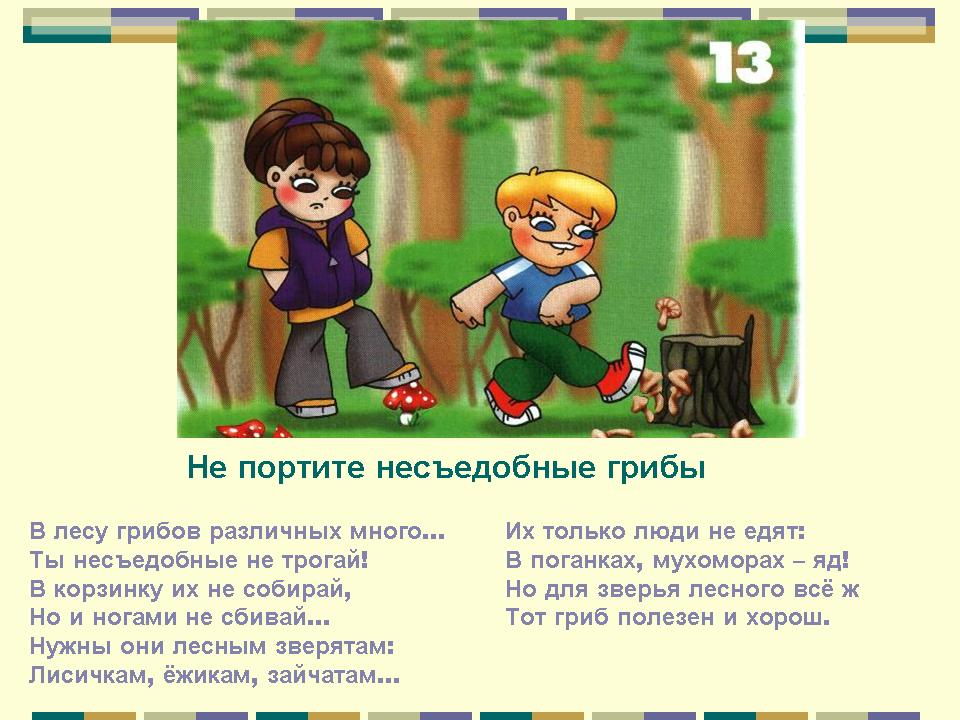 ВЫВОД в  природе  нужны  все  грибы: и  ядовитые,  и  съедобные.
Контрольный вопрос
ГРИБЫ - ВРАГИ ИЛИ ДРУЗЬЯ?
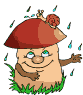 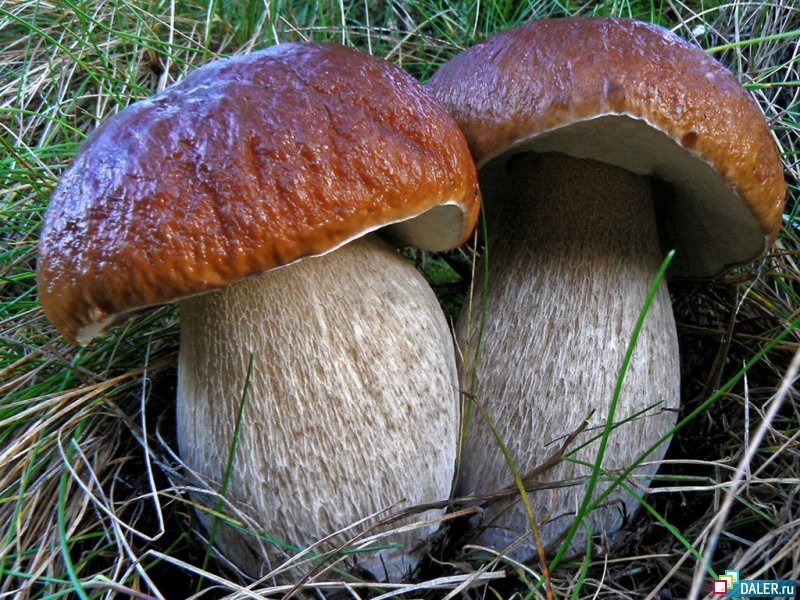 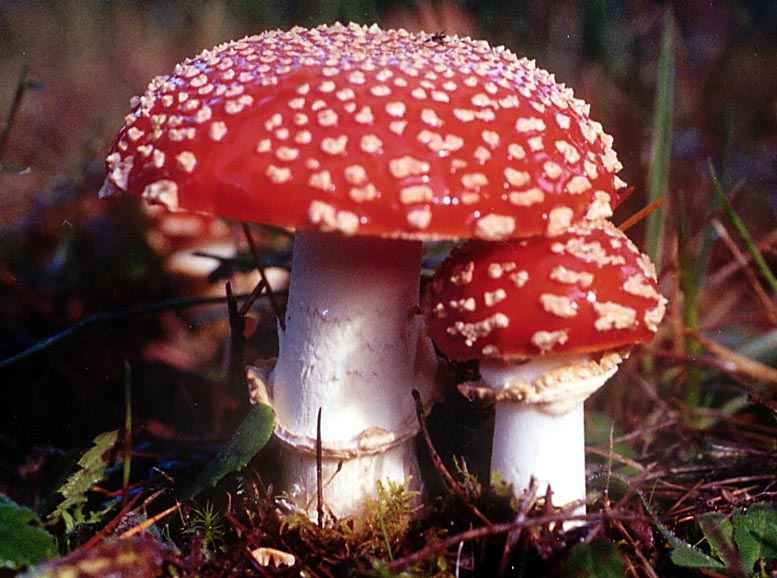 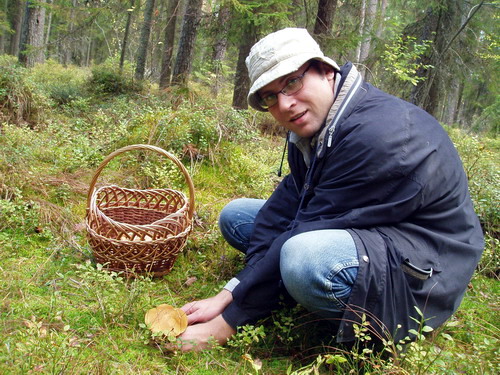 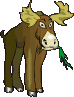 Домашнее задание:
1. Параграф 14.Выписать определения в тетрадь со стр.61
2.Подготовить презентацию	 о грибах.
3.Сочинить сказку, кроссворд, загадки, подготовить  сообщение на тему «Первая помощь при отравлении грибами.», 
«Ведьмины круги»
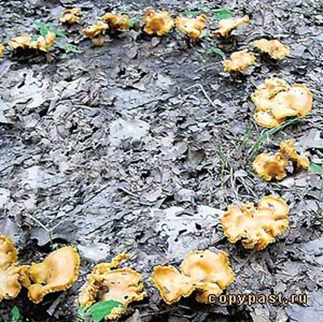